Pathways Moment - I need helpDick Poirier10 January 2023
Agenda
Access your Path
Launch/Work in a Project
Completing Projects
Submitting Awards
Evaluations
Access your Path
Assumption:  Path has already been selected
Login to Toastmasters website:   http://www.toastmasters.org/
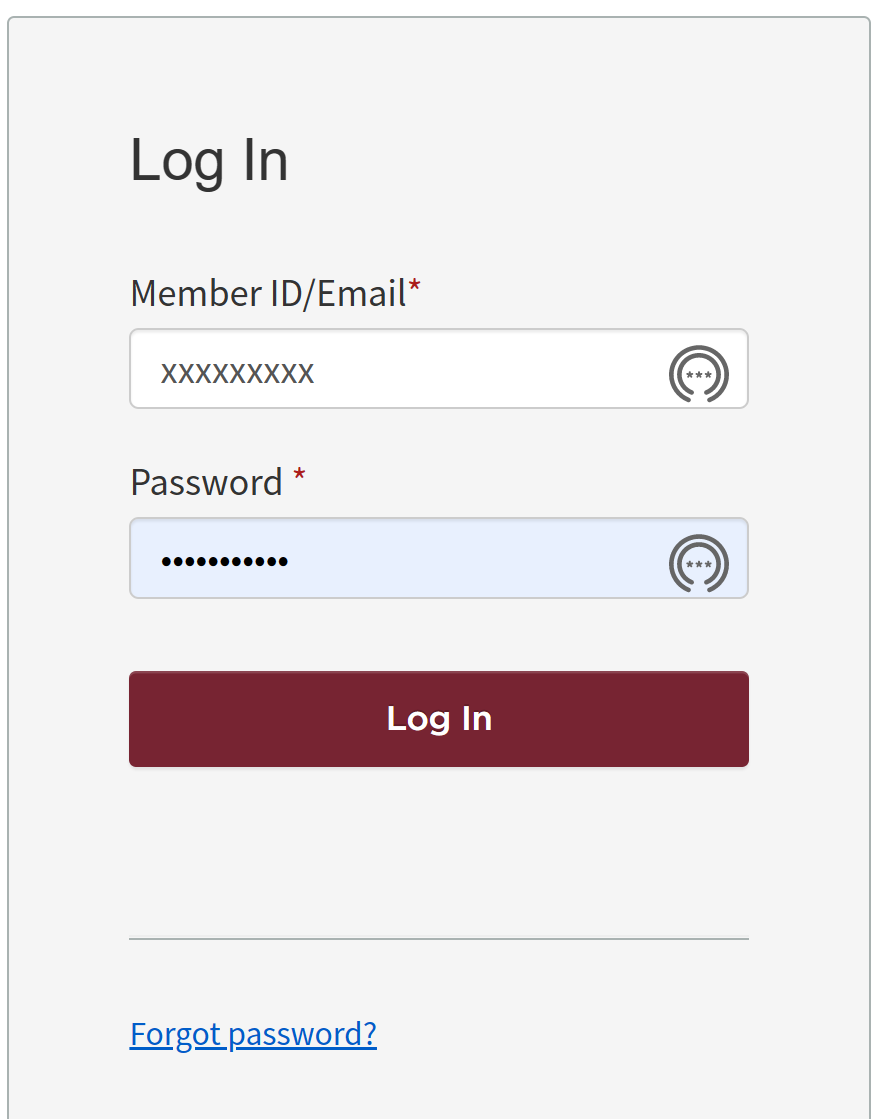 Access your Path
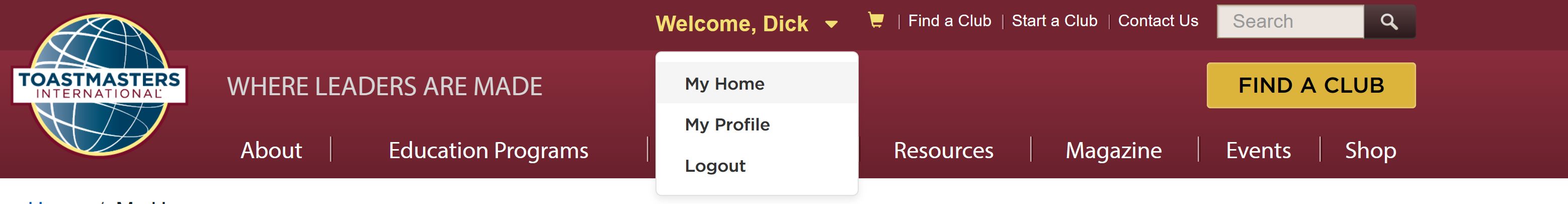 On the default Home page, scroll down to “Go To Base Camp”:
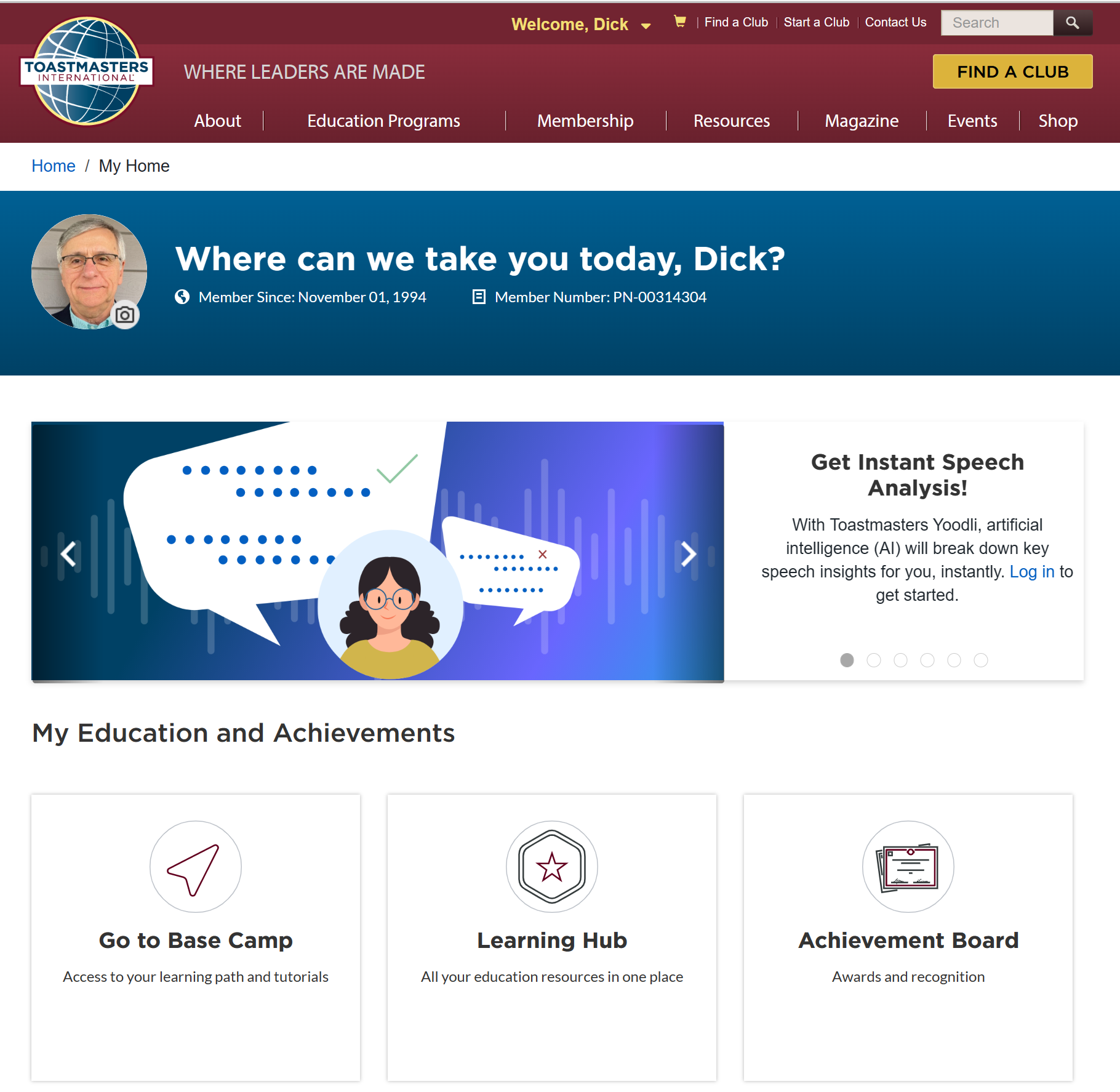 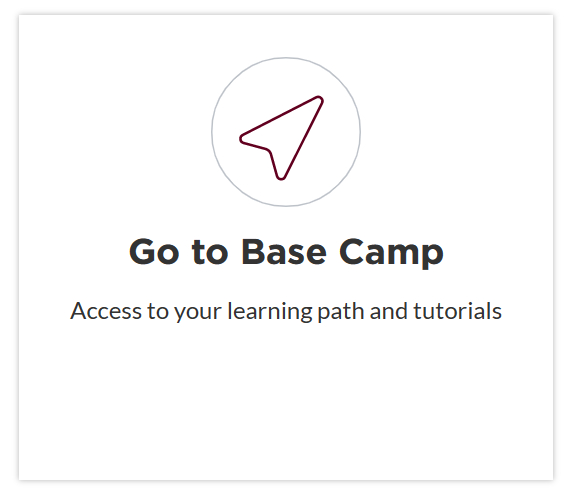 Access your Path
Select desired club if member of more than one club:
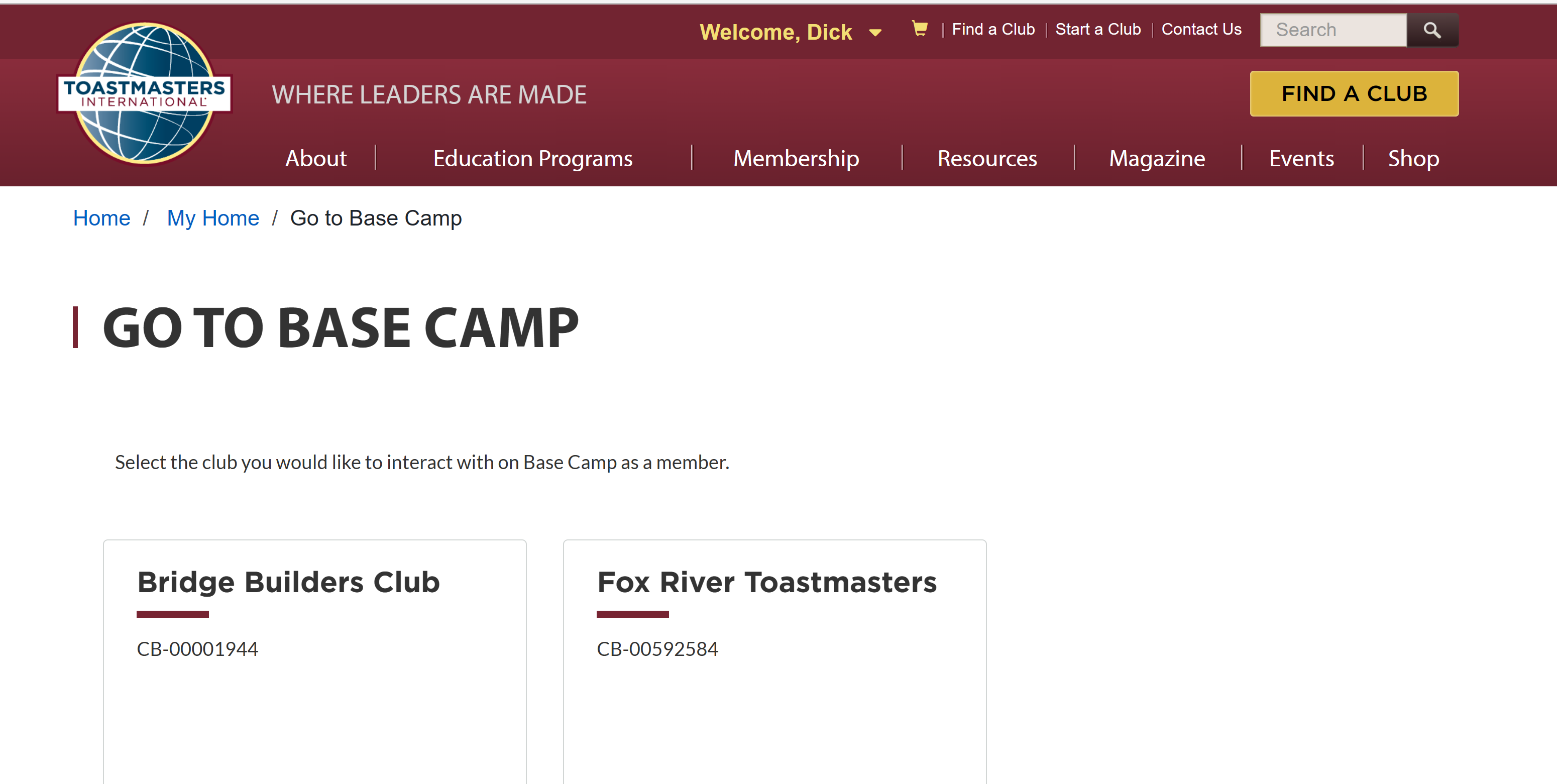 Access your Path
Select Transcript or Path:
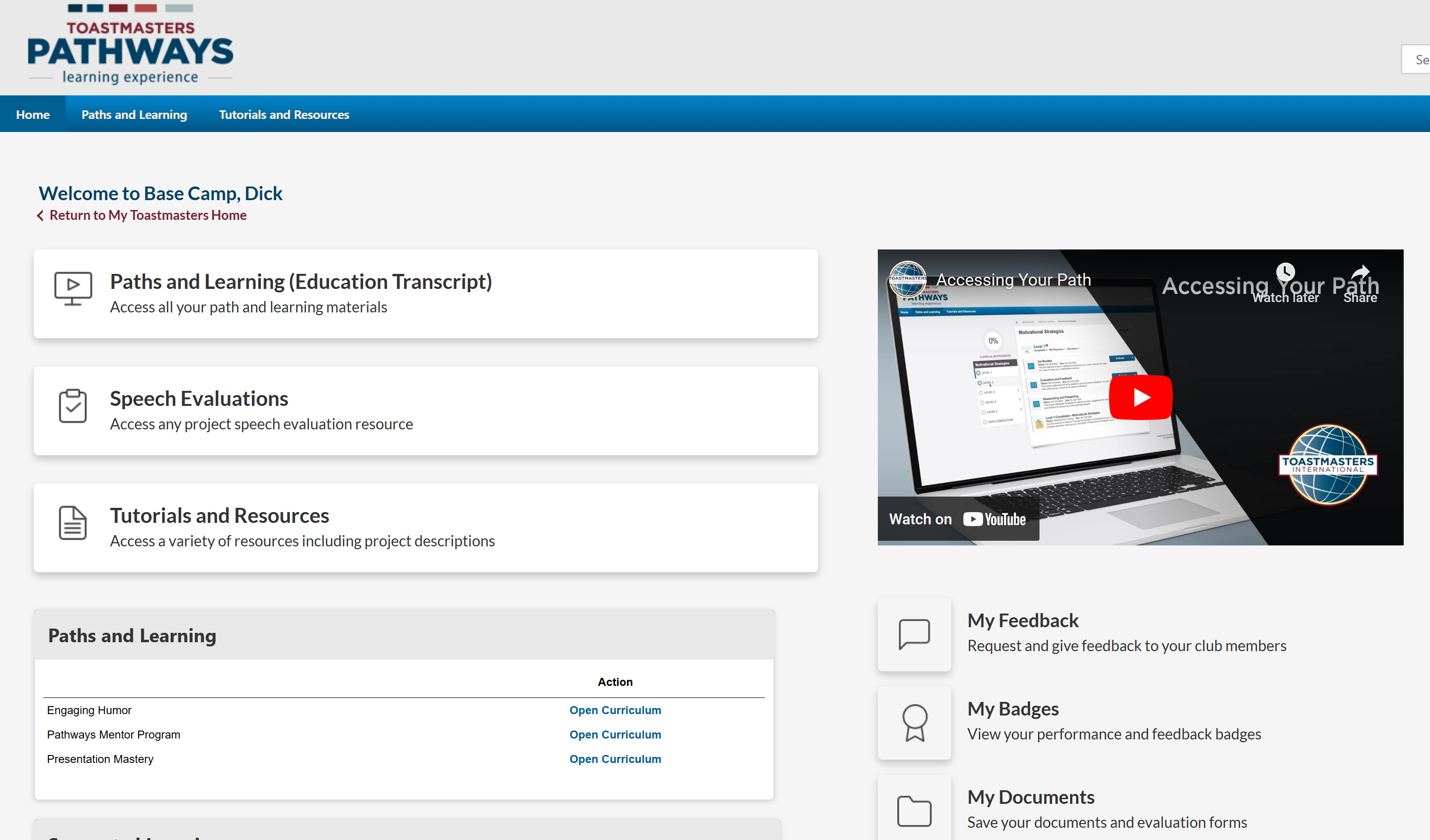 Agenda
Access your Path
Launch/Work in a Project
Completing Projects
Submitting Awards
Evaluations
Launch/Work in a Project
Open Curriculum:
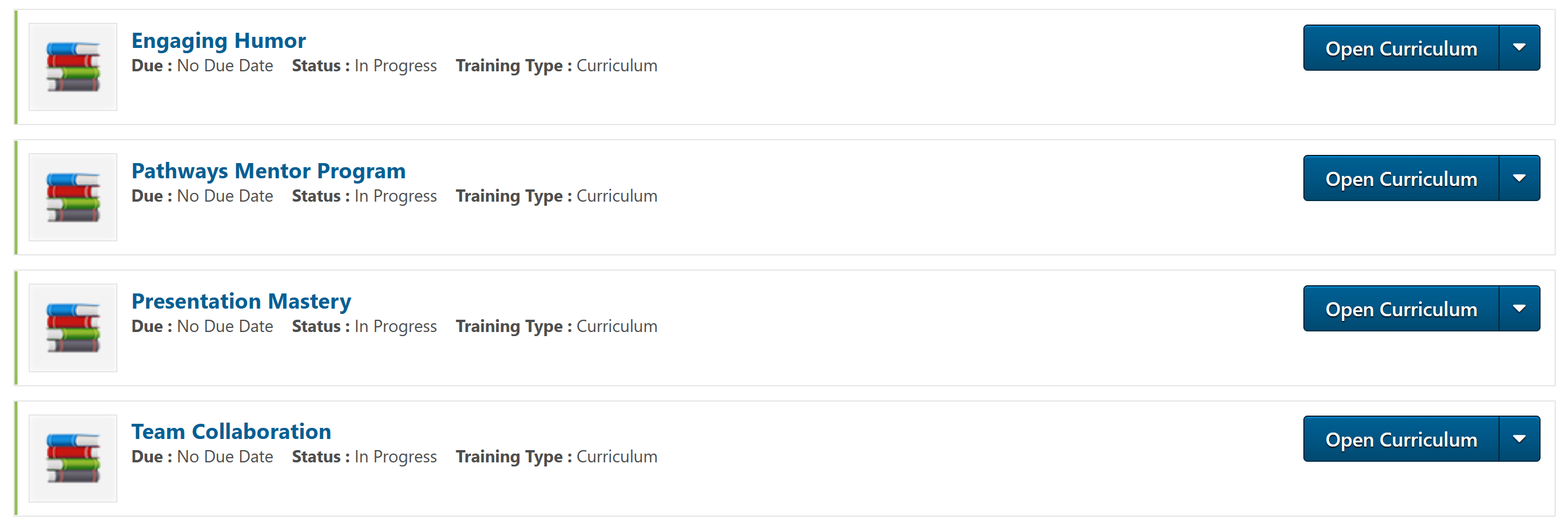 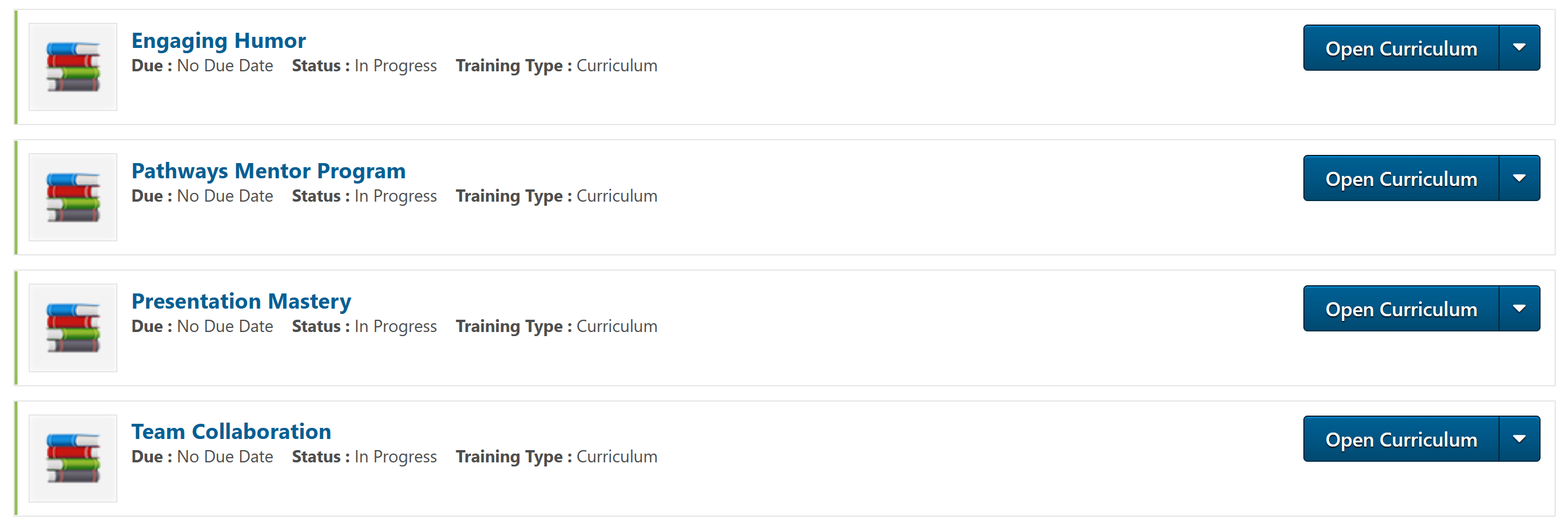 For Paths purchased before October 27, 2021
Accessing/Working in your Path
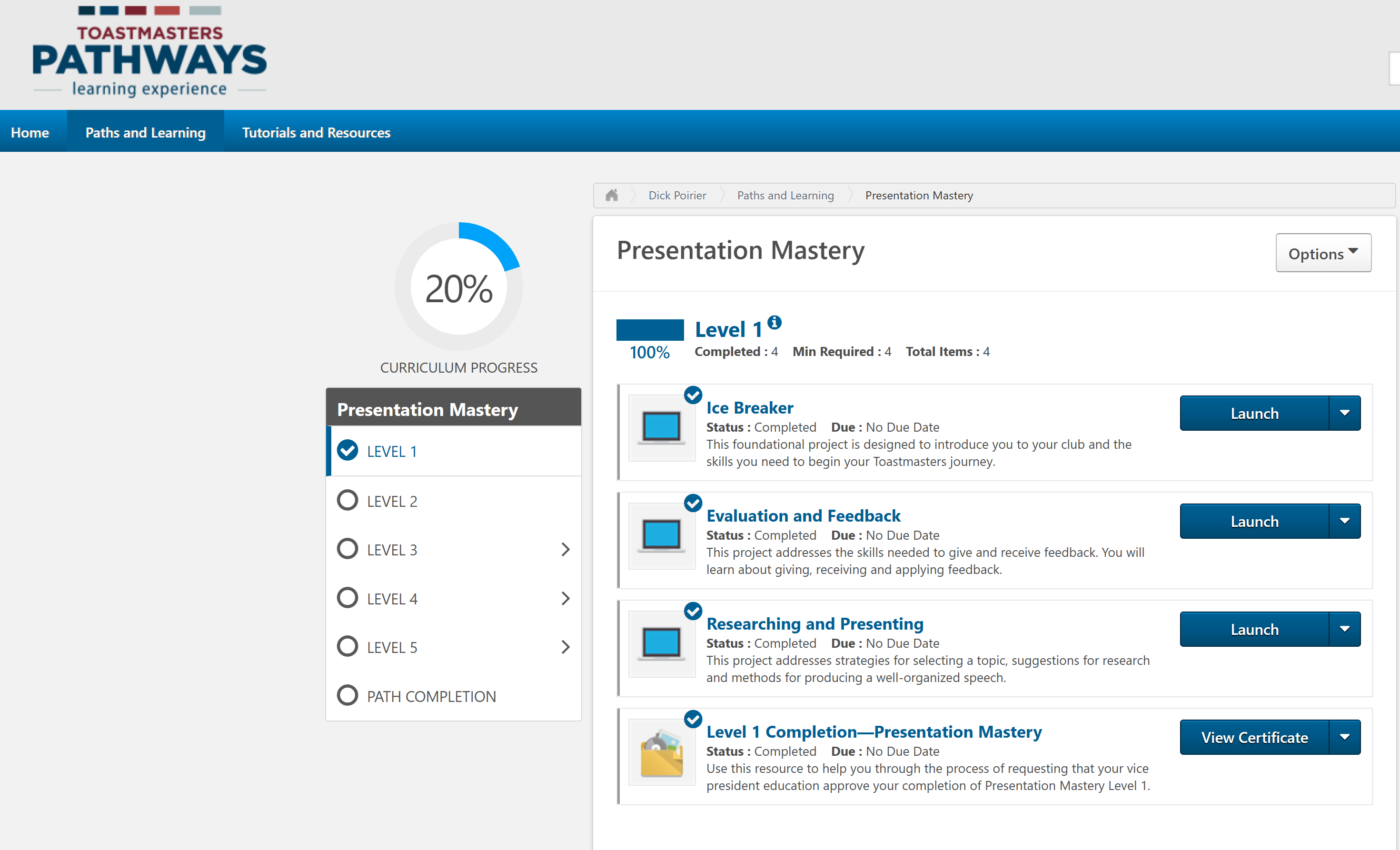 Select desired club if member of more than one club:
For Paths purchased on or after October 27, 2021
Accessing/Working in your Path
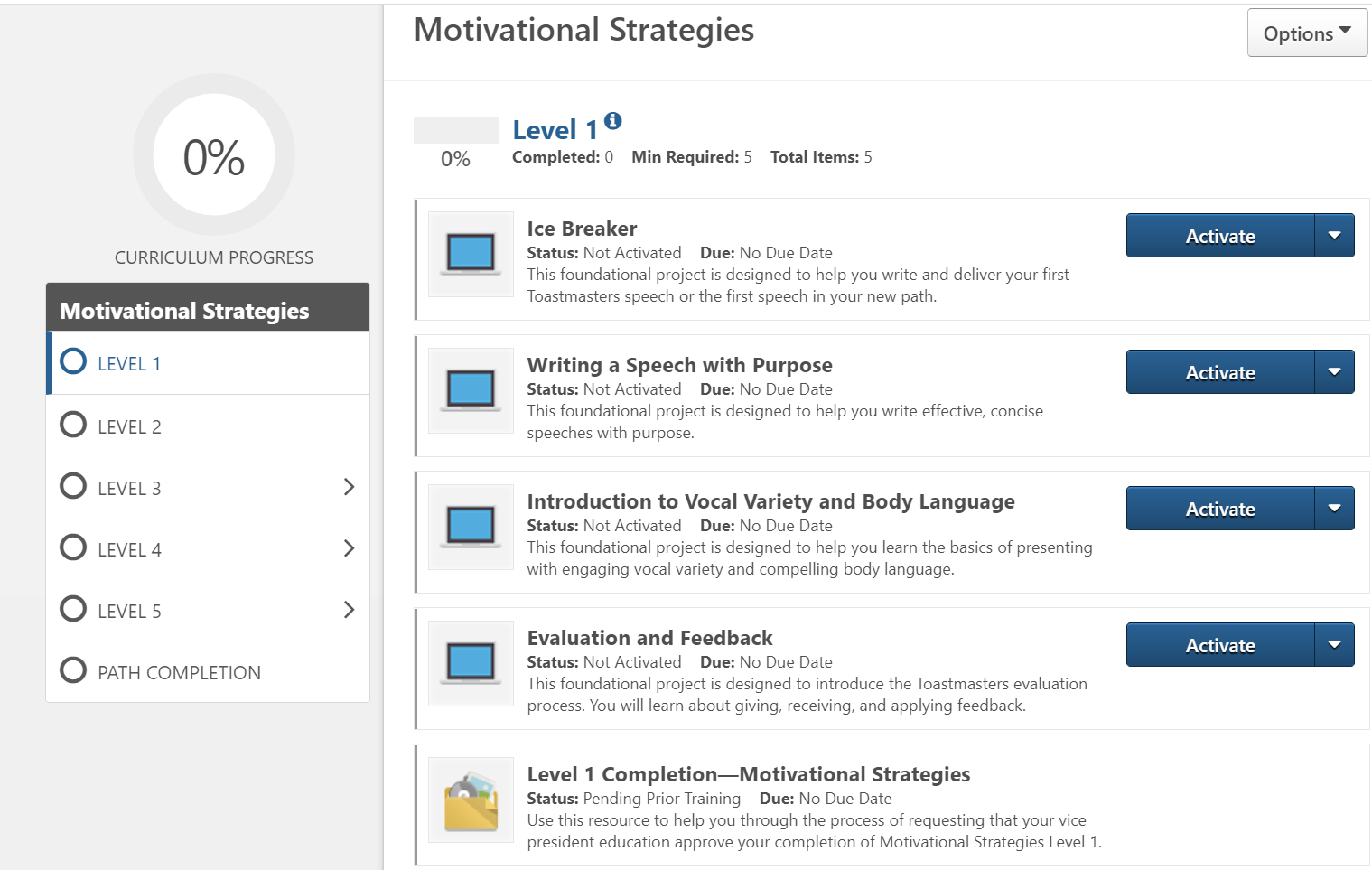 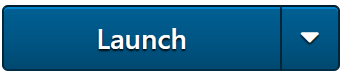 Launch/Work in a Project
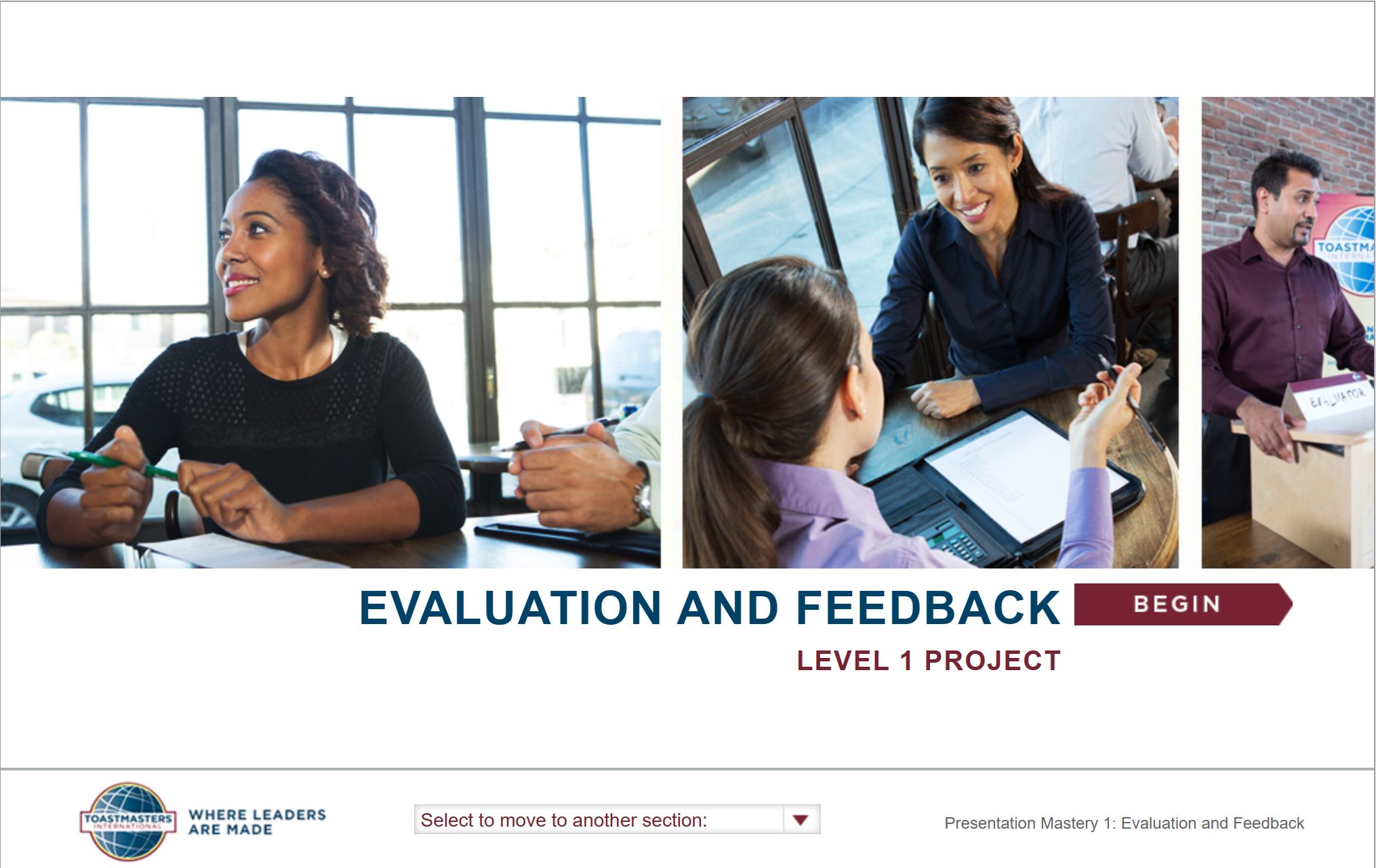 Select desired club if member of more than one club:
Launch/Work in a Project
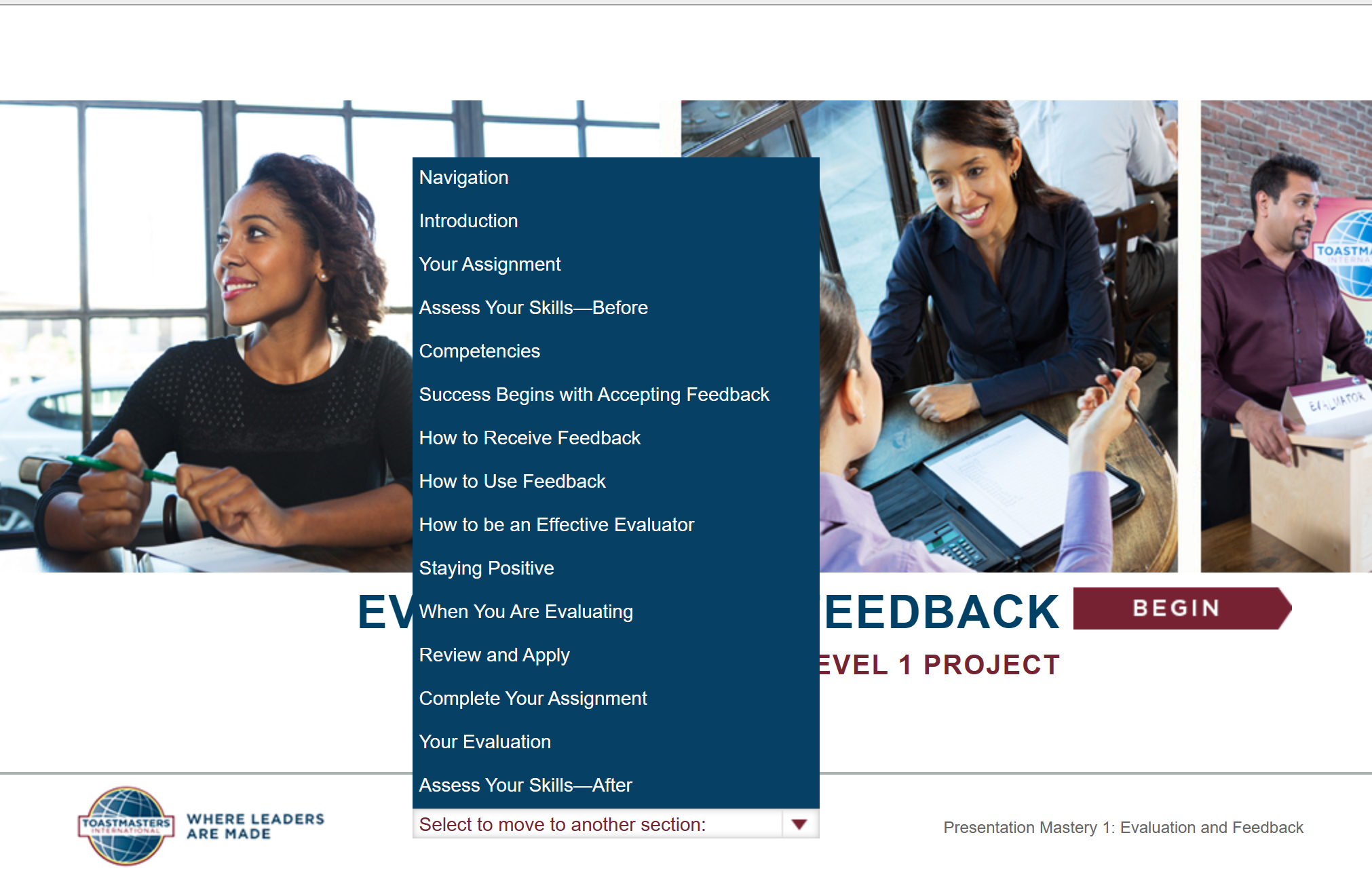 Select desired club if member of more than one club:
Launch/Work in a Project
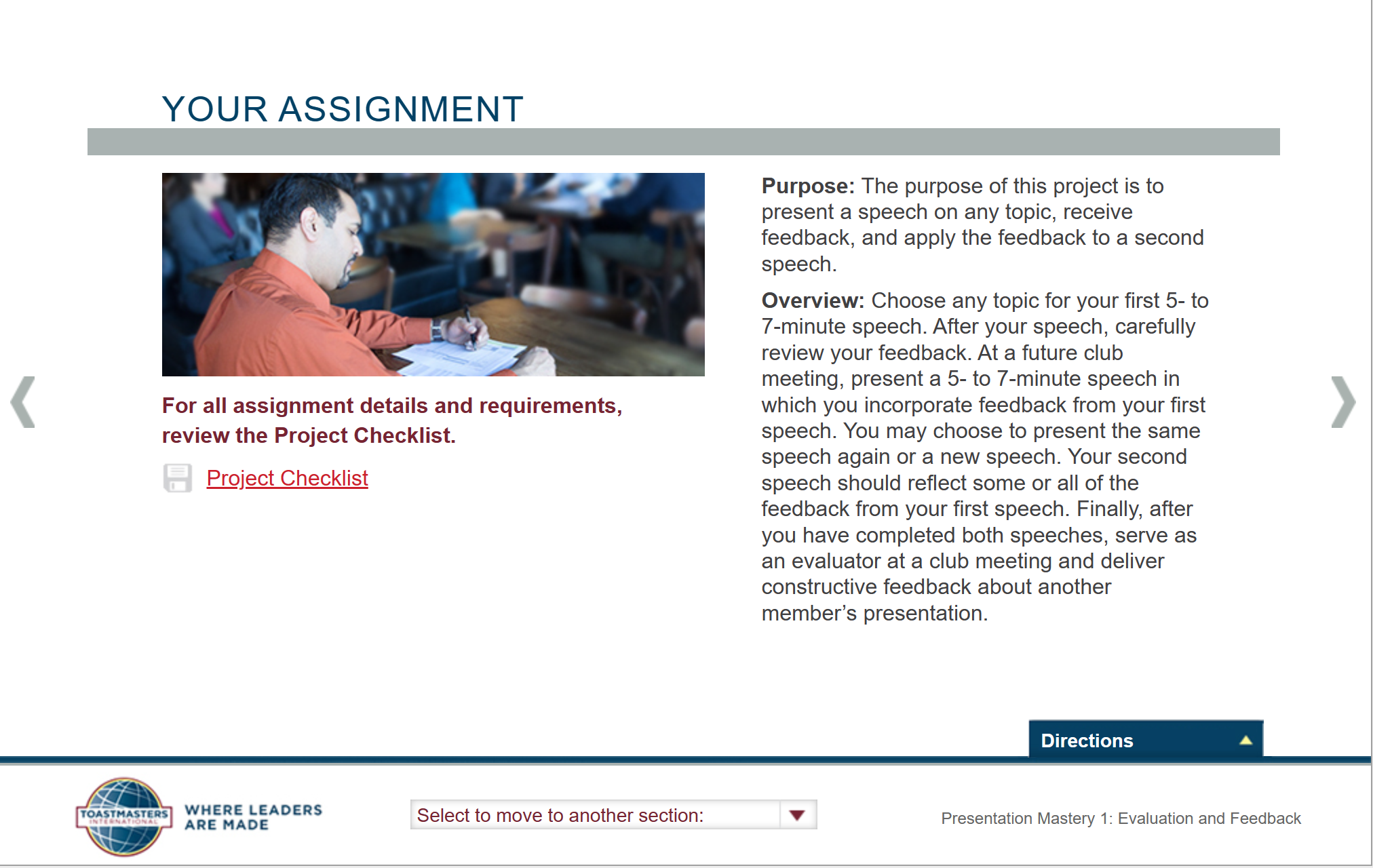 Select desired club if member of more than one club:
Launch/Work in a Project
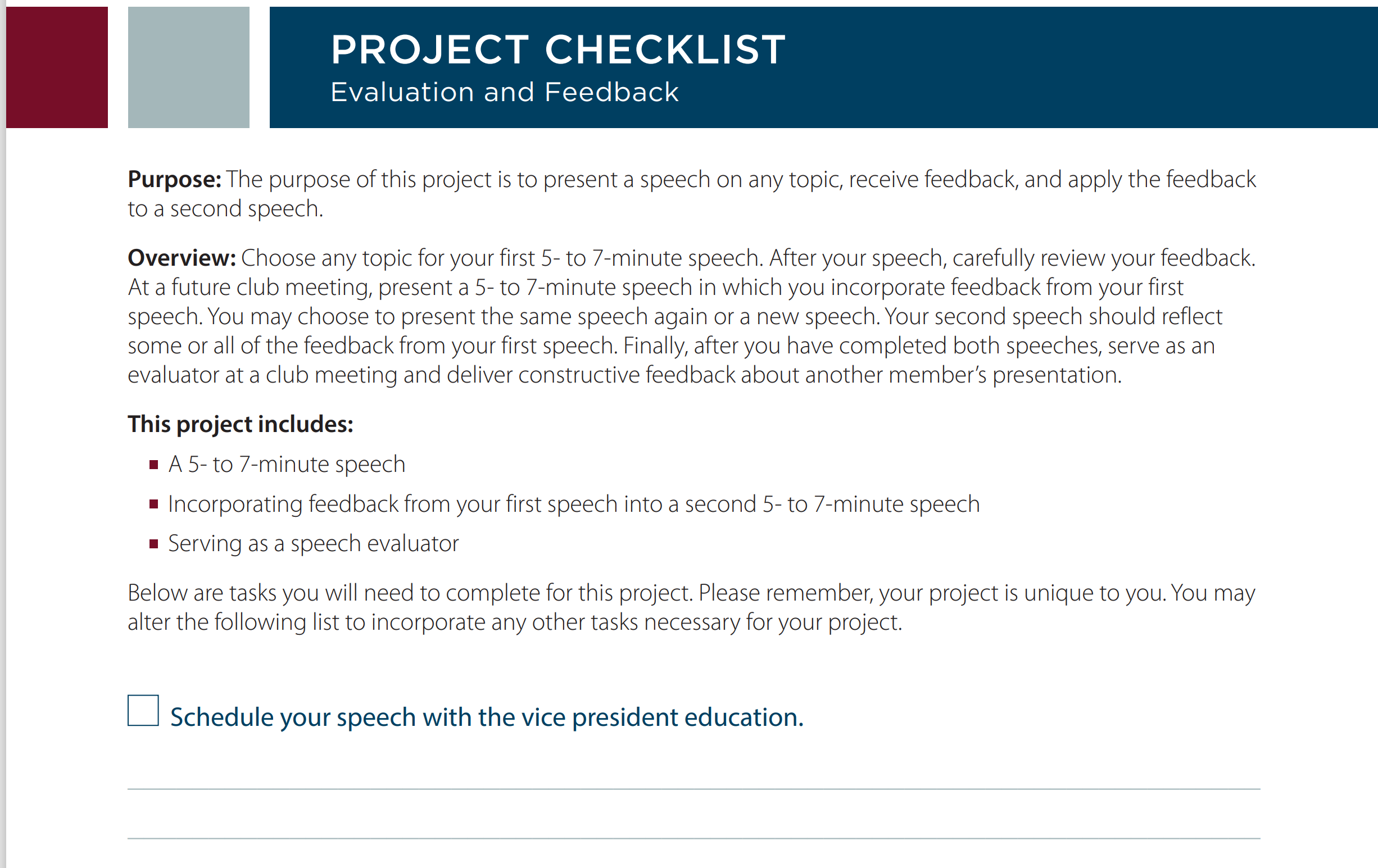 Agenda
Access your Path
Launch/Work in a Project
Completing Projects
Submitting Awards
Evaluations
Completing Projects
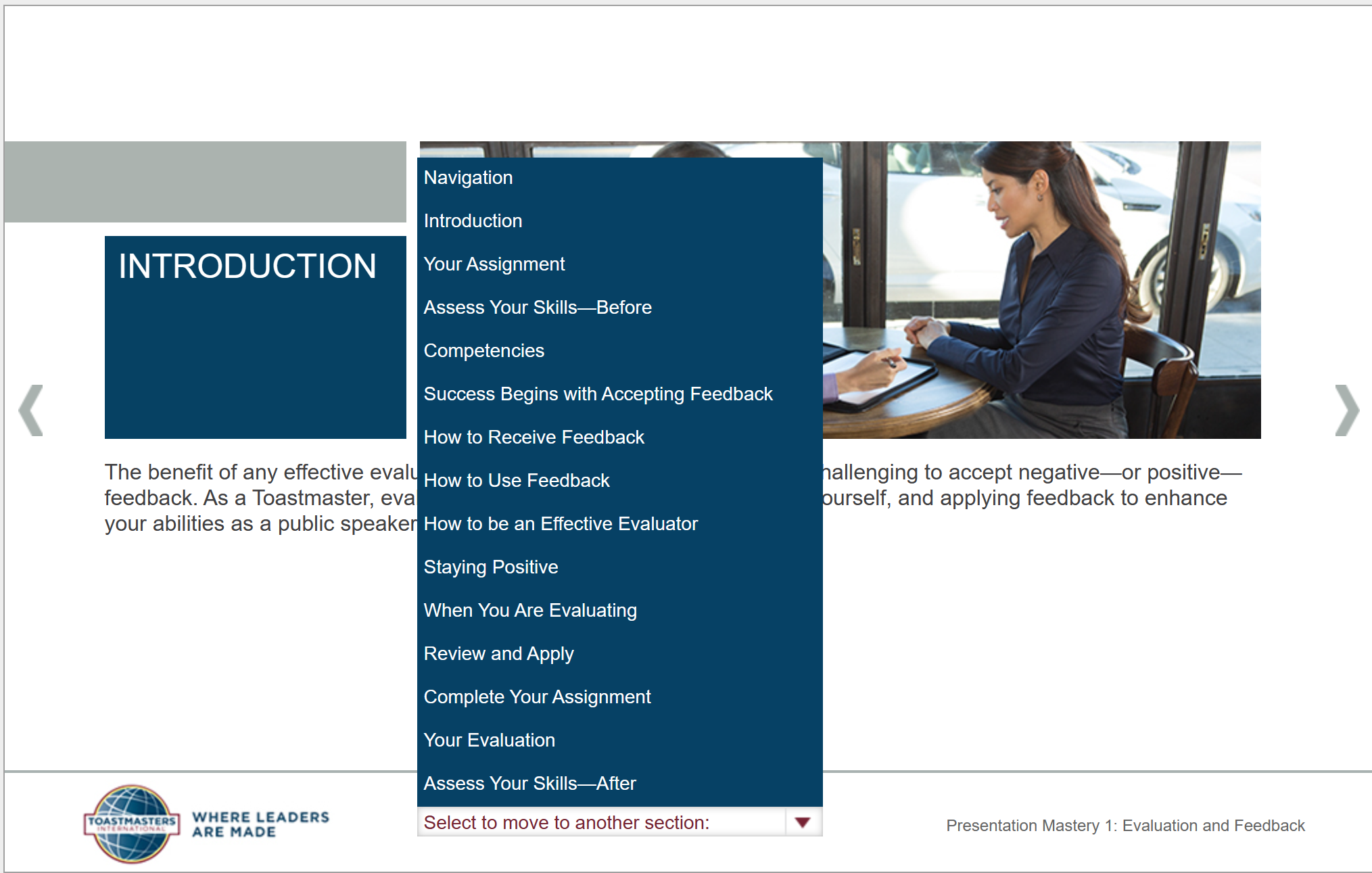 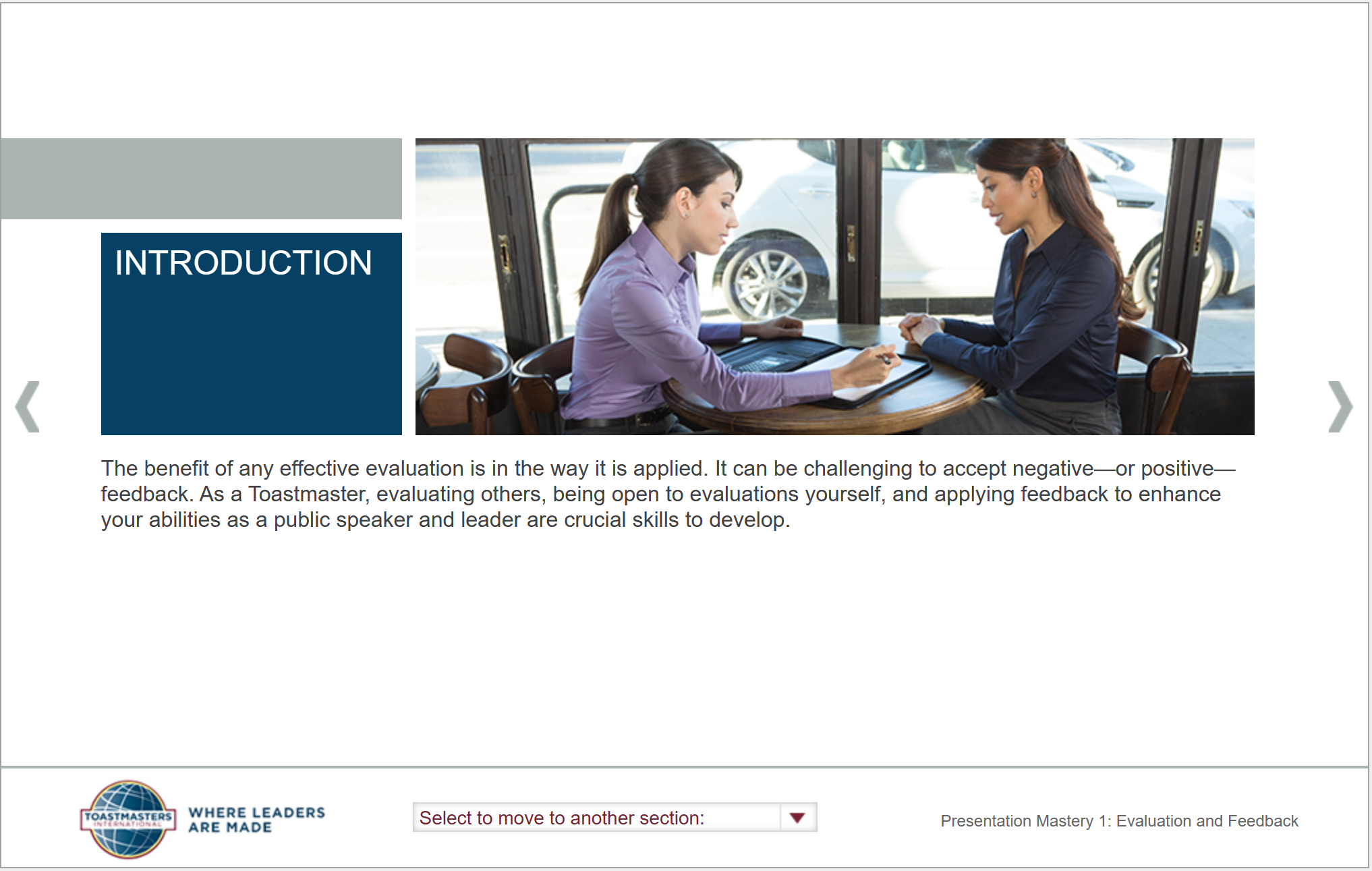 Reopen Project in Base Camp
Completing Projects
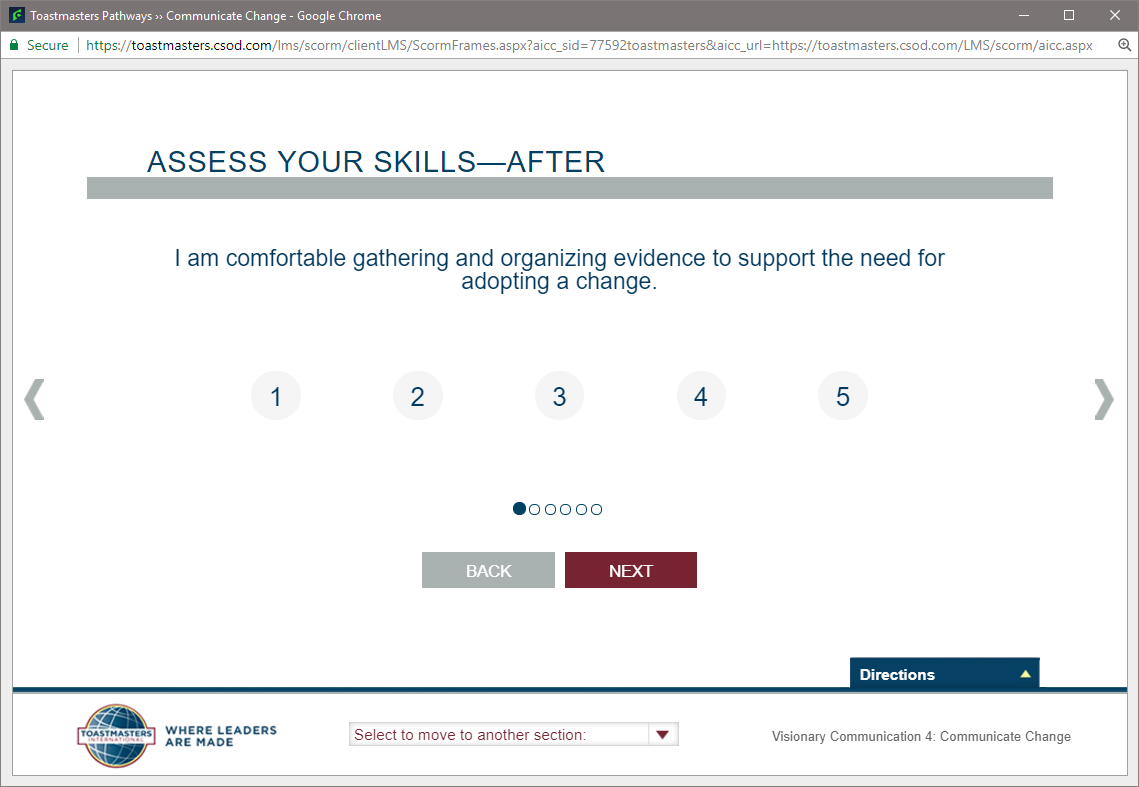 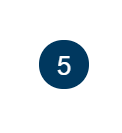 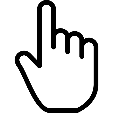 Completing Projects
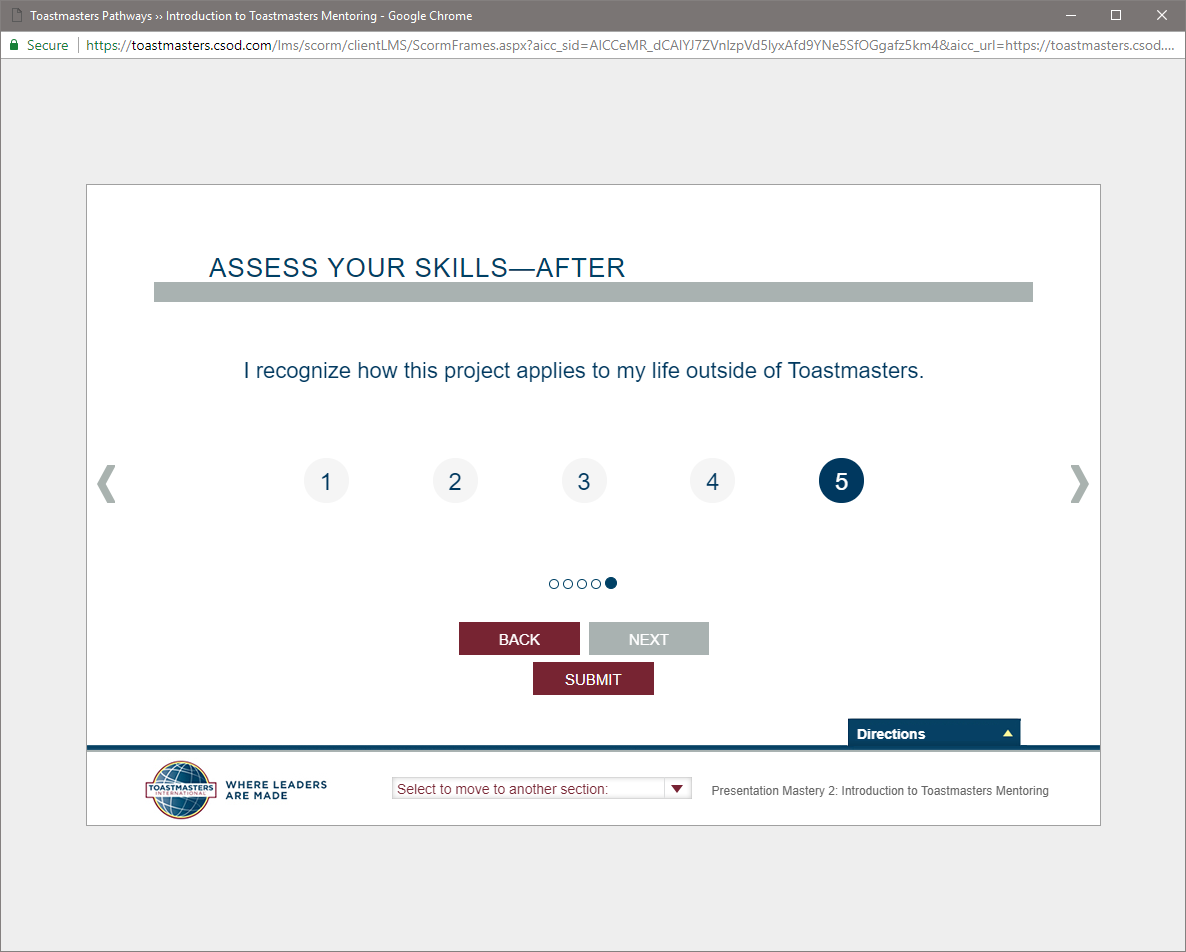 Click ‘Submit’ on last screen!
There is no “Undo” feature
Completing Projects
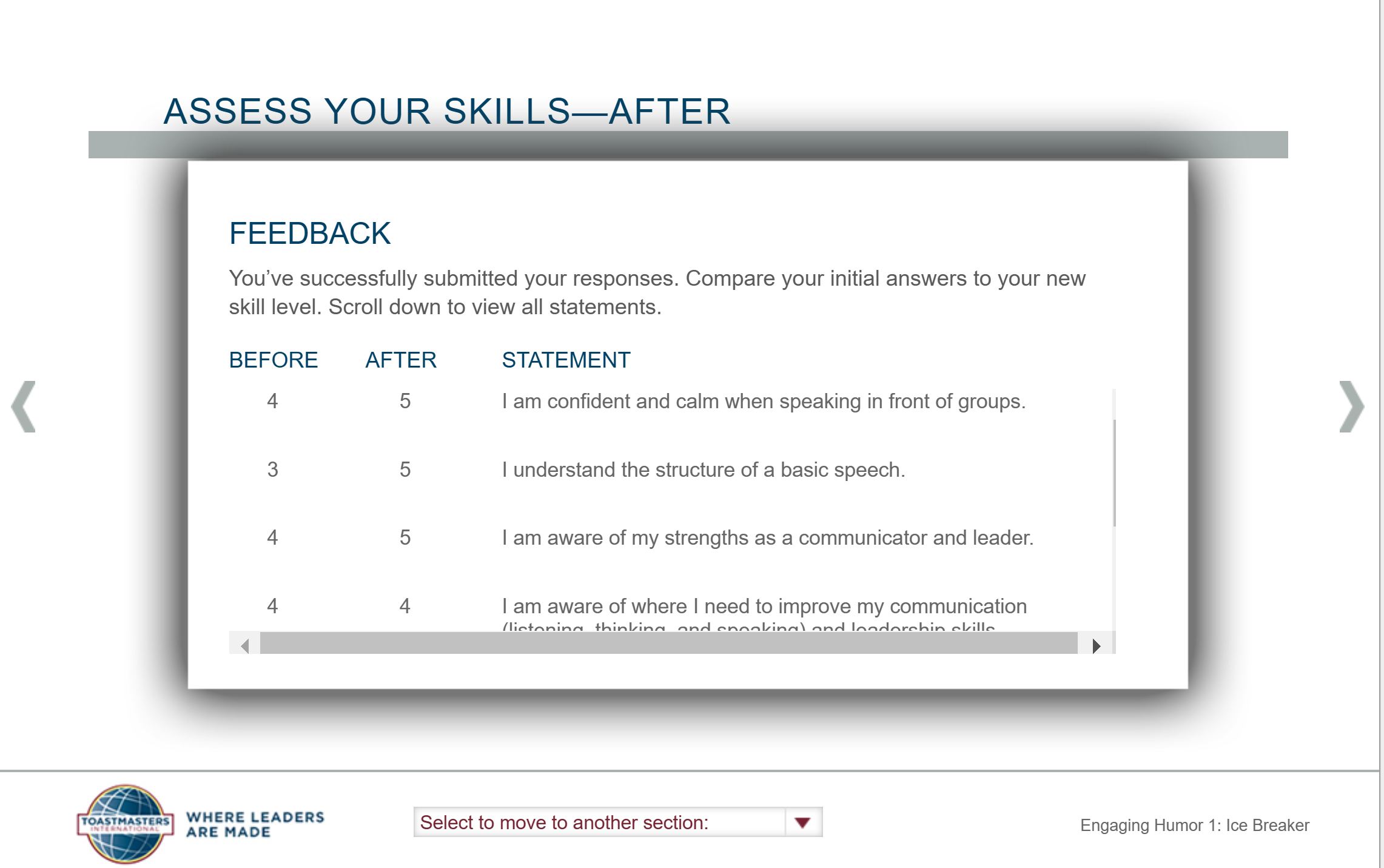 Agenda
Access your Path
Launch/Work in a Project
Completing Projects
Submitting Awards
Evaluations
Submitting Awards
Member
Complete a level (after completing the req’d projects)
Select the desired club in Base Camp
Run the “Level Completion” task
Notify your VPE and base camp managers (auto email)
Base Camp Manager (VPE, Pres or Sec)
Mark the member’s level as Approved
Certificate available
VPE (or Any Officer)
Submit Level award in Club Central – TI website for DCP Credit
Submitting Awards
Select desired club if member of more than one club:
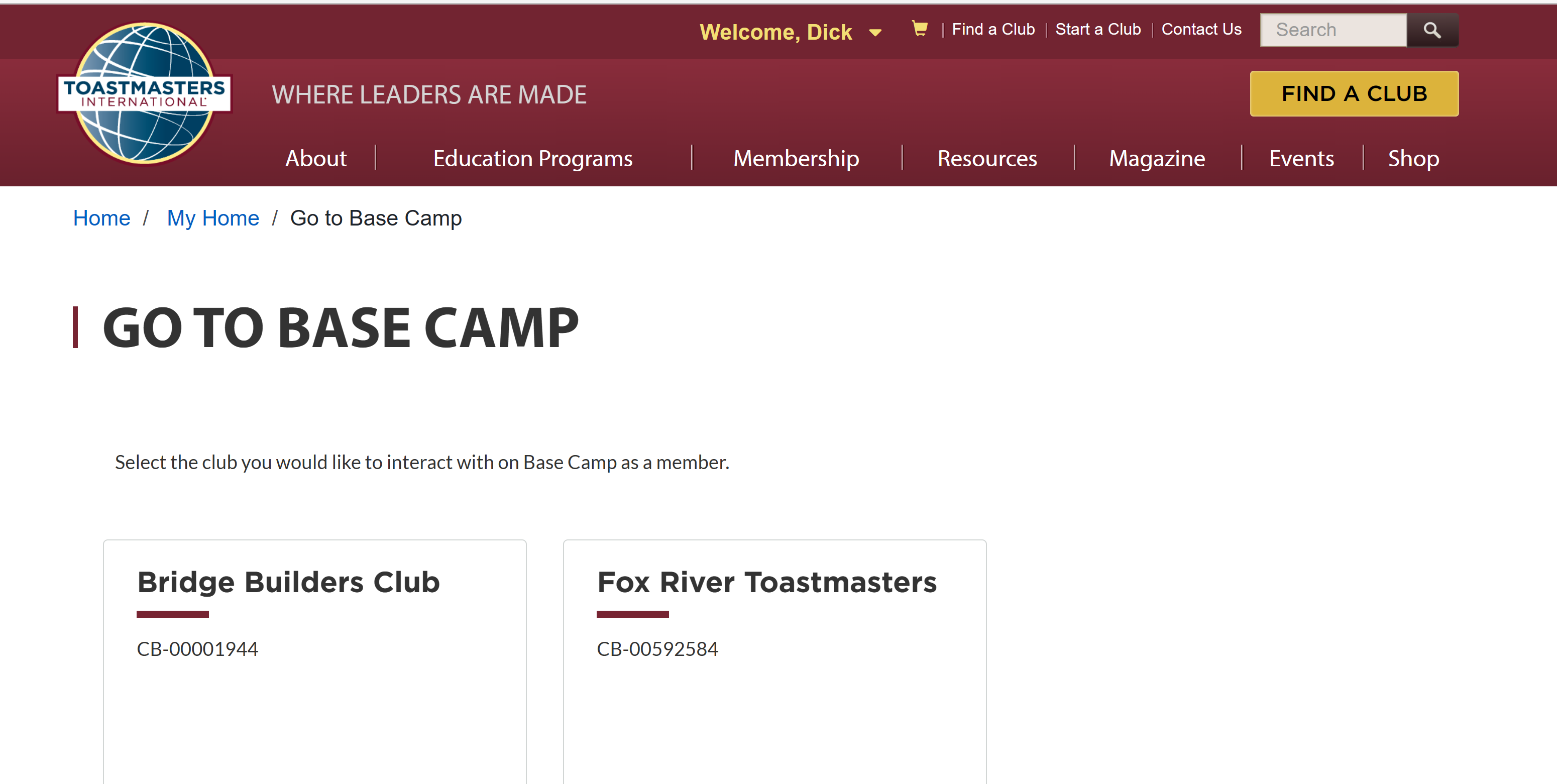 Submitting Awards
Member
Complete a level
Select the desired club in Base Camp
Run the “Level Completion” task
Notify your VPE and base camp managers (auto email)
Base Camp Manager (VPE, Pres or Sec)
Mark the member’s level as Approved
Certificate available
VPE (or Any Officer)
Submit Level award in Club Central – TI website for DCP Credit
Submitting Awards
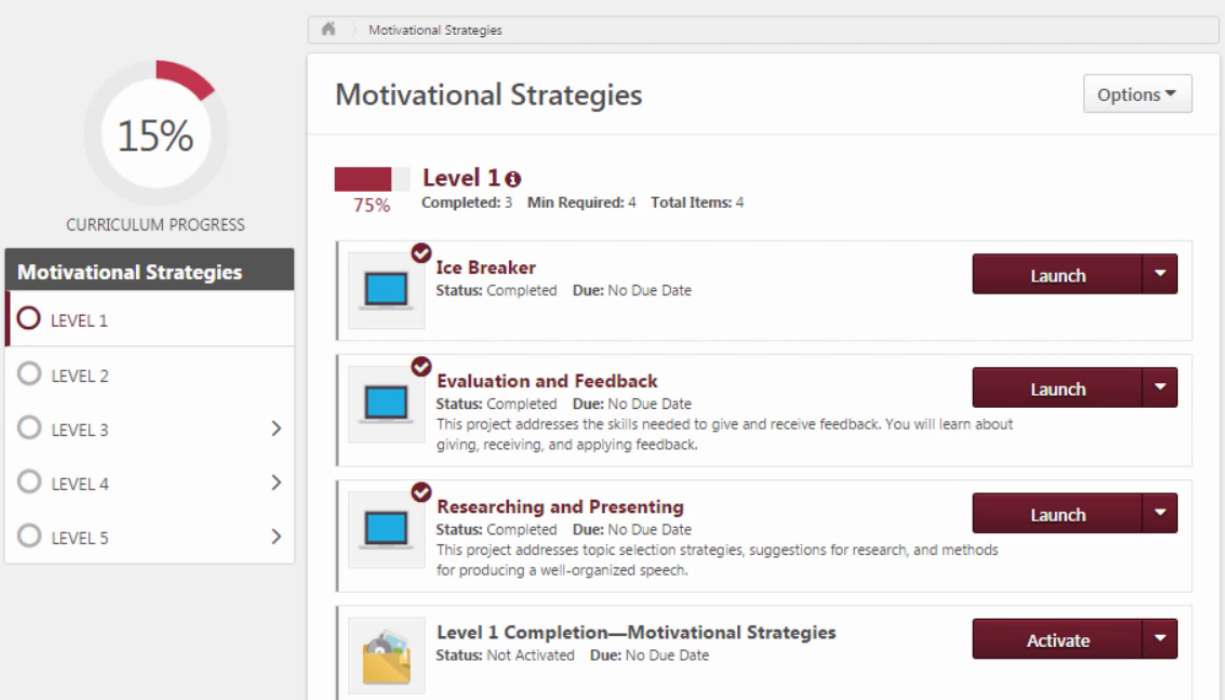 Submitting Awards
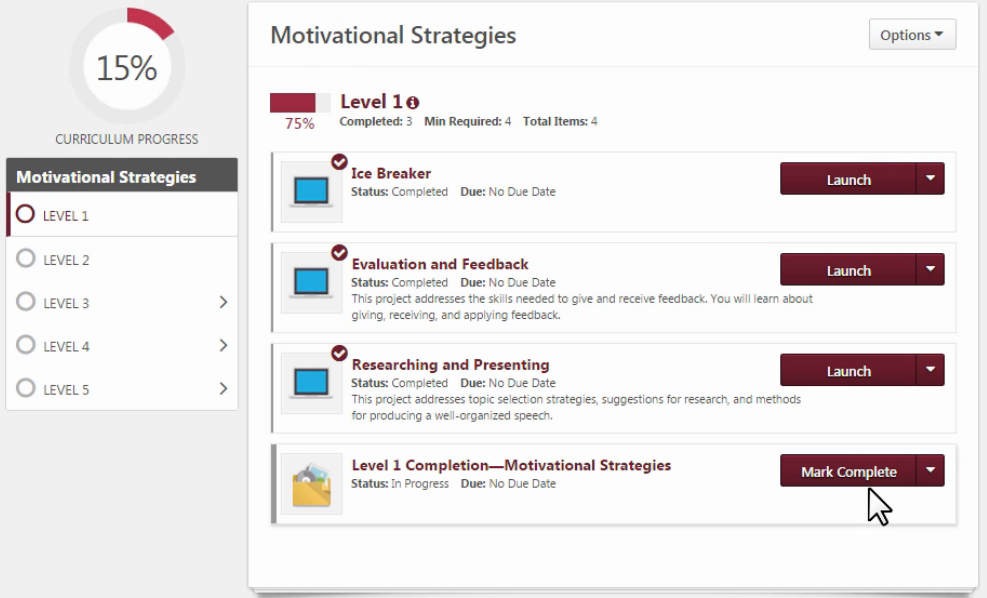 Submitting Awards
Member
Complete a level
Select the desired club in Base Camp
Run the “Level Completion” task
Notify your VPE and base camp managers (auto email)
Base Camp Manager (VPE, Pres or Sec)
Mark the member’s level as Approved
Certificate available
VPE (or Any Officer)
Submit Level award in Club Central – TI website for DCP Credit
Submitting Awards
Select desired club if member of more than one club:
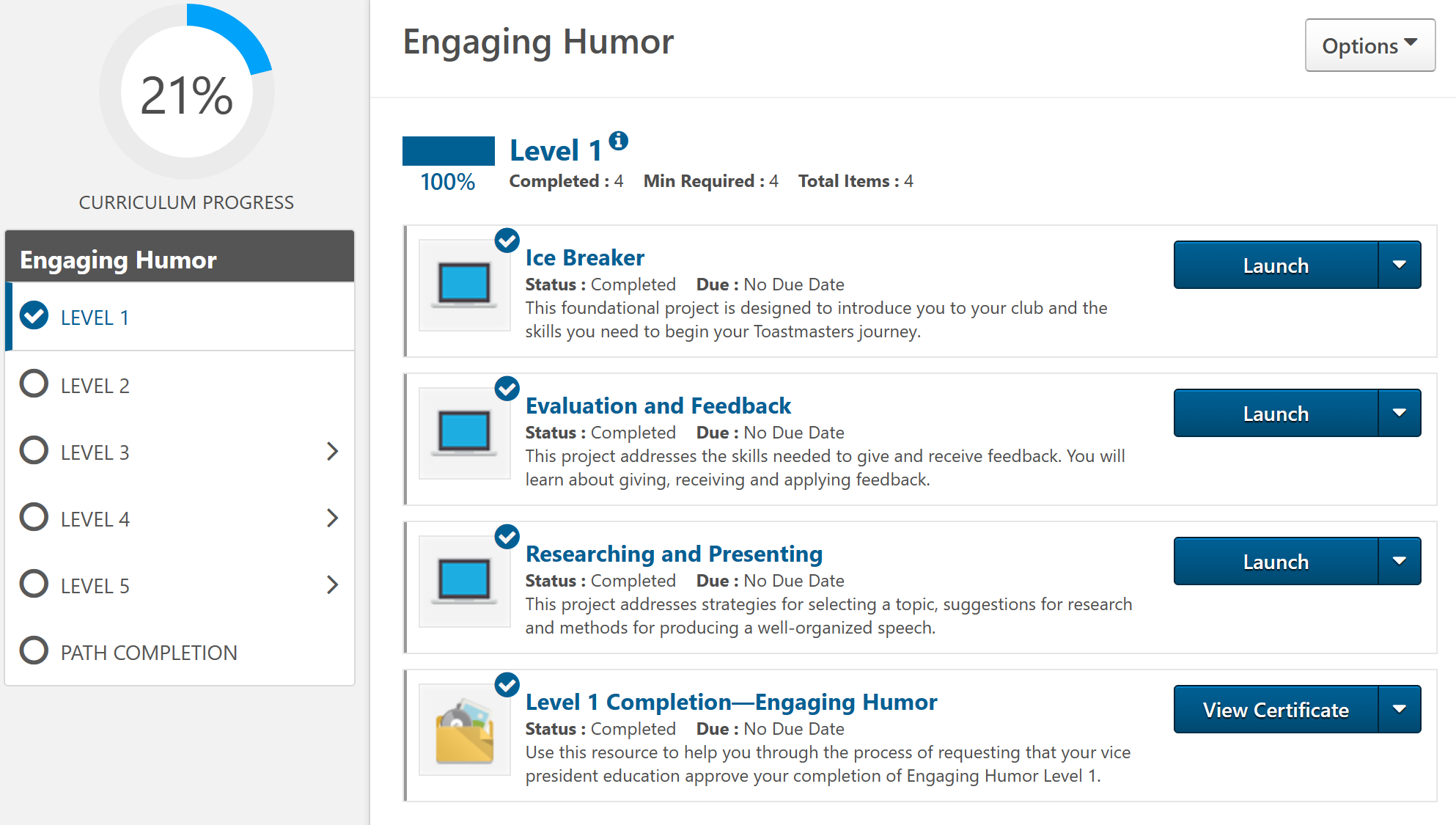 Submitting Awards
Member
Complete a level
Select the desired club in Base Camp
Run the “Level Completion” task
Notify your VPE and base camp managers (auto email)
Base Camp Manager (VPE, Pres or Sec)
Mark the member’s level as Approved
Certificate available
VPE (or Any Officer)
Submit Level award in Club Central – TI website for DCP Credit (only if previous Levels are completed)
Agenda
Access your Path
Launch/Work in a Project
Completing Projects
Submitting Awards
Evaluations
Evaluations
Speaker
Provide Evaluator with Project Evaluation Form
Access it in the Project
Or access it in Base Camp
Evaluations
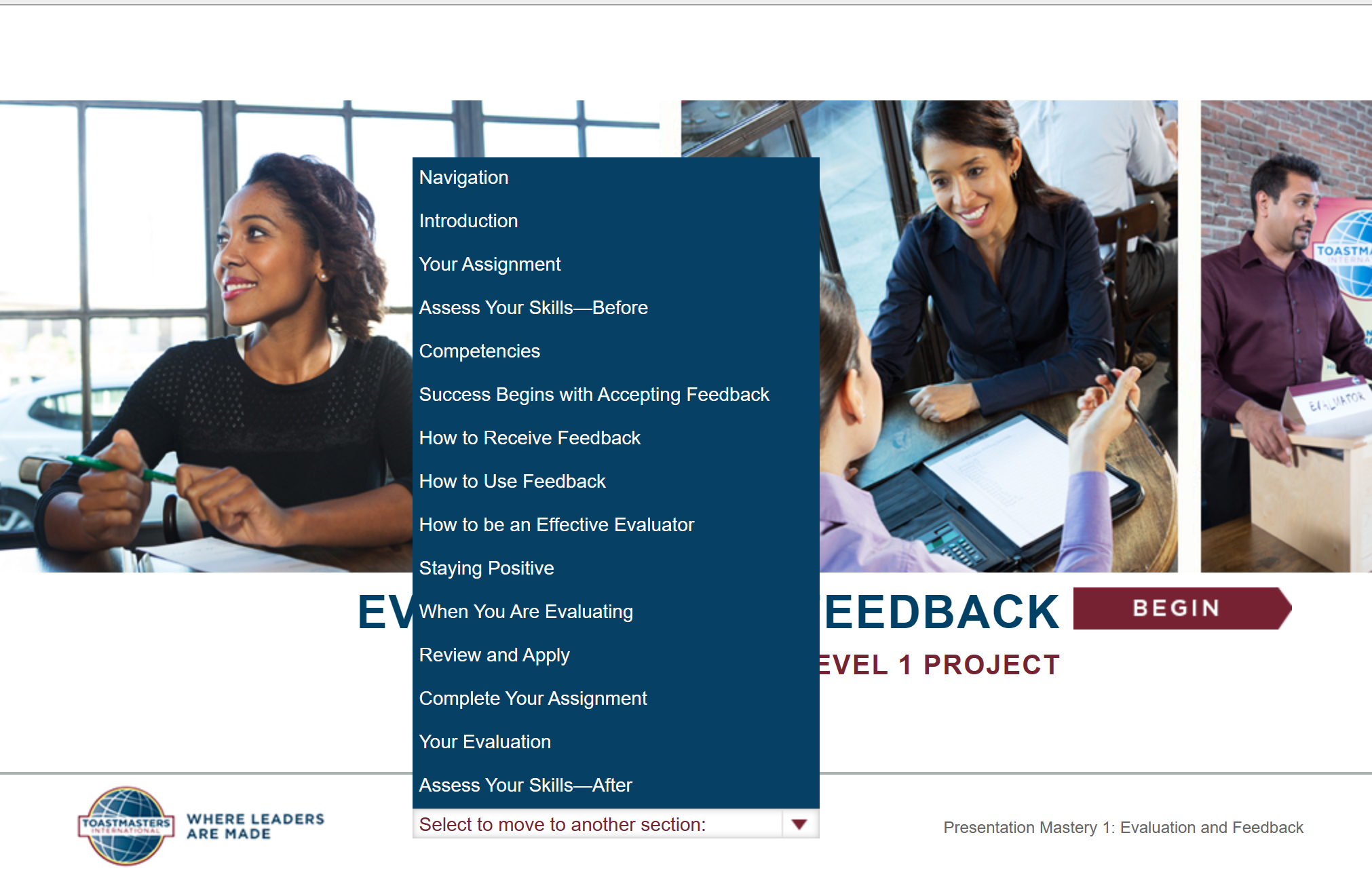 Evaluations
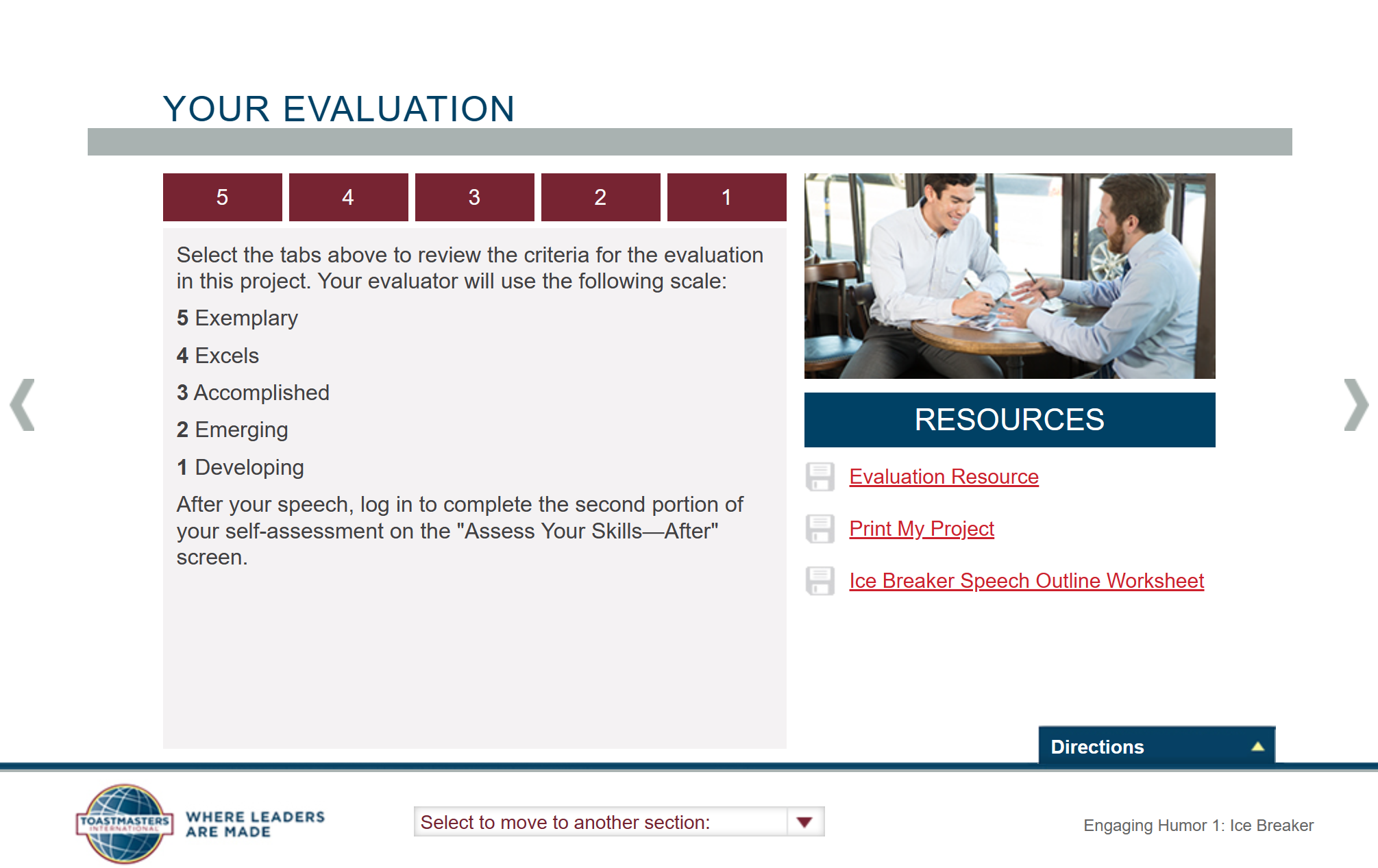 Evaluations
Speaker
Provide Evaluator with Project Evaluation Form
Access it in the Project
Or access it in Base Camp Home Page (any member can)
Evaluations
Access Evaluation Forms from Base Camp Home Page:
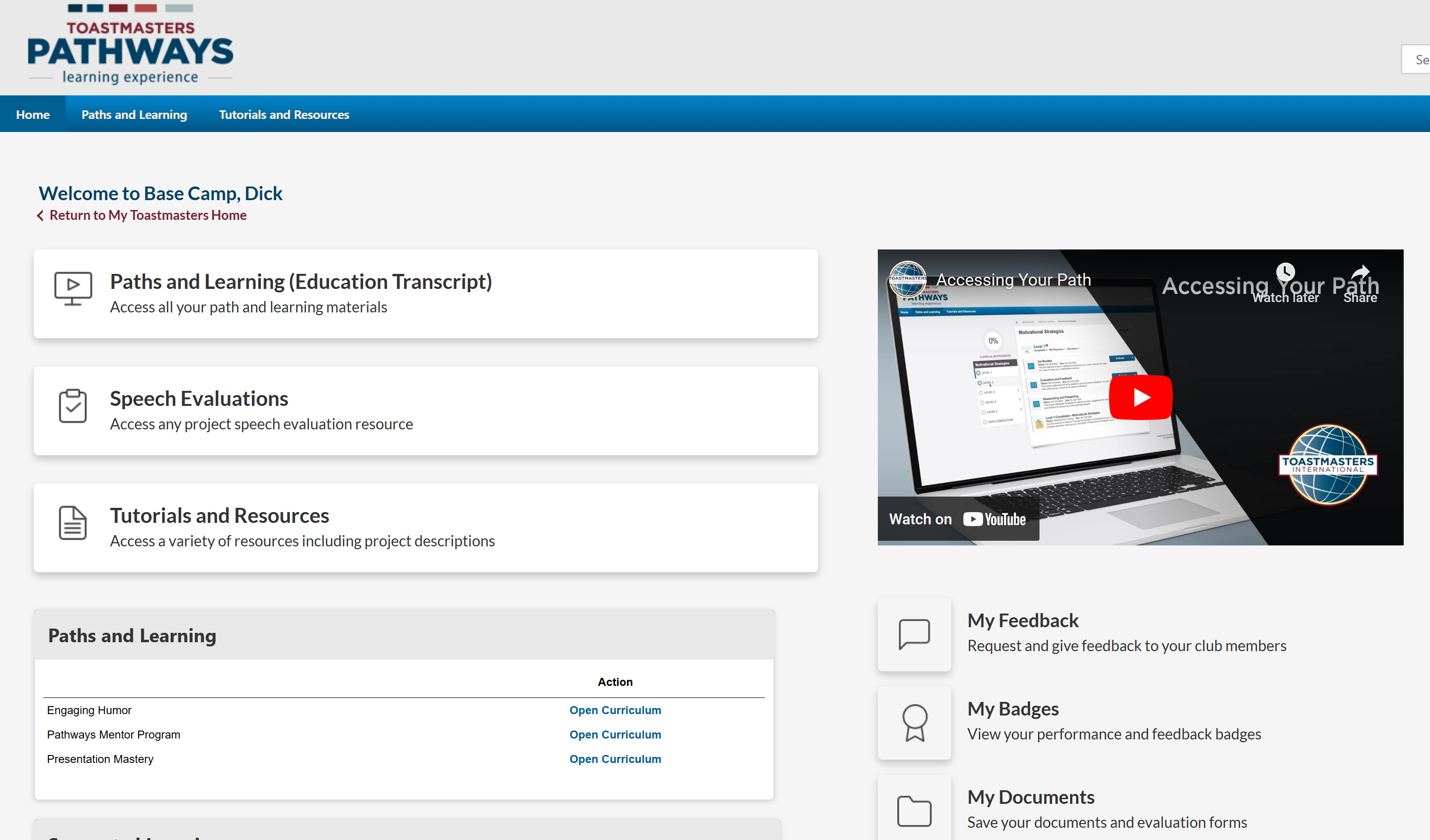 Generic Evaluation resource
Other Resources
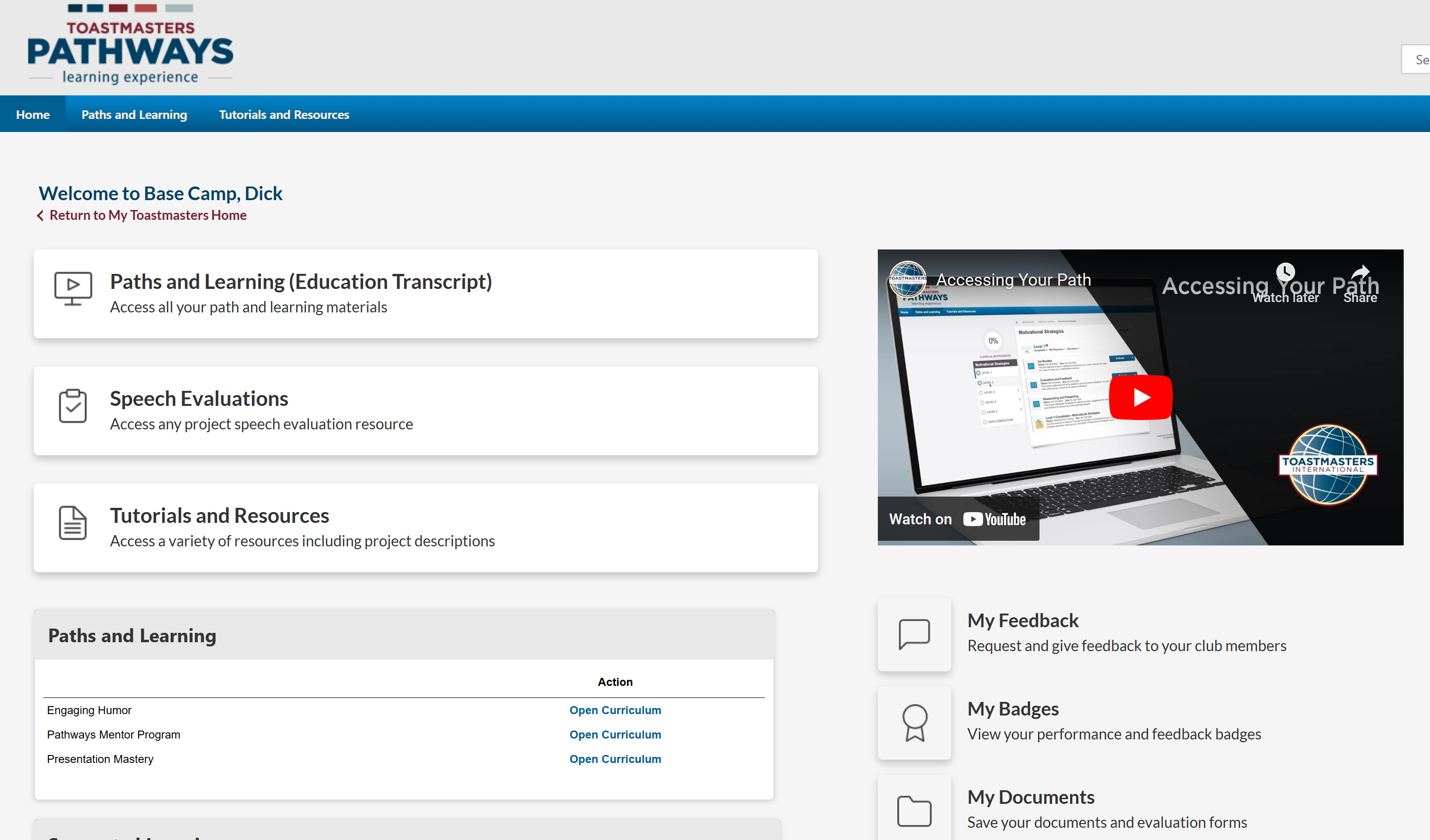 Agenda
Access your Path
Launch/Work in a Project
Completing Projects
Submitting Awards
Evaluations
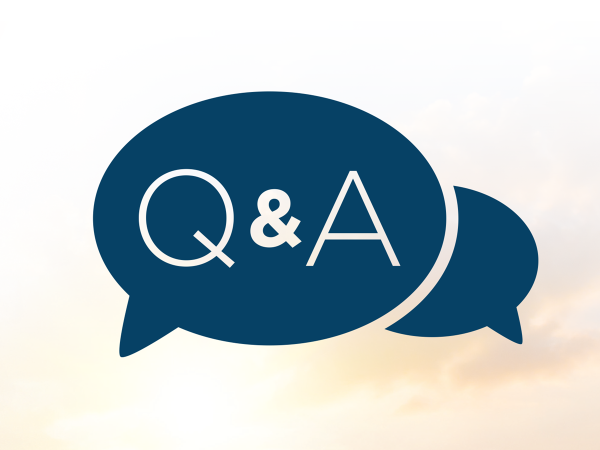